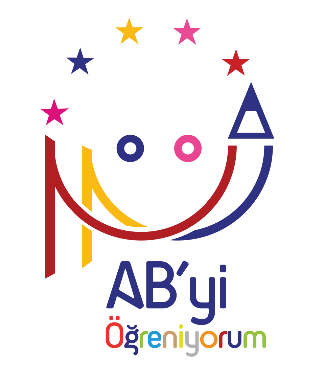 10-12 Kasım 2015 Çalıştayı
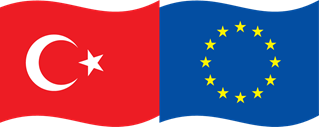 Bu Proje Avrupa Birliği ve Türkiye Cumhuriyeti tarafından ortaklaşa finanse edilmektedir
AB GENİŞLEME POLİTİKASI VE 
TÜRKİYE İLE KATILIM MÜZAKERELERİ SÜRECİ
11-12 Kasım 2015
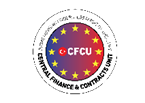 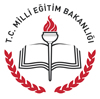 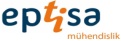 AB’NİN GENİŞLEME POLİTİKASI
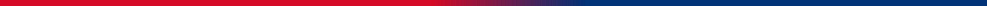 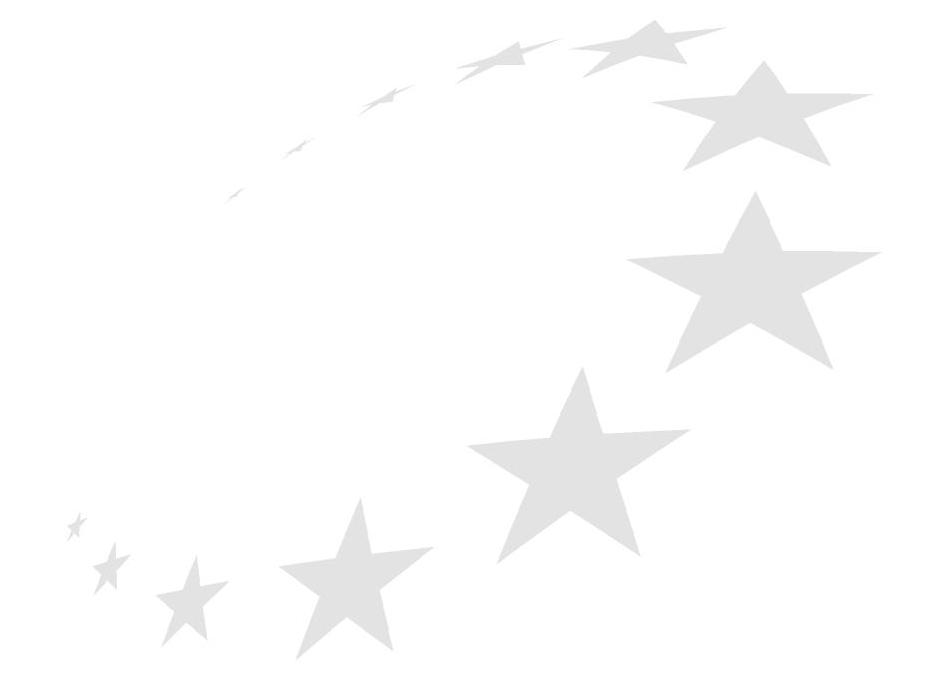 Genişleme Nedir?

Avrupa Birliği'nin yeni üye devletleri kabul etme sürecidir.
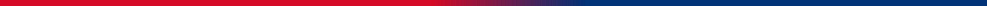 AB’NİN GENİŞLEME POLİTİKASI
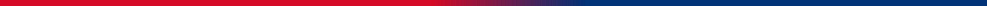 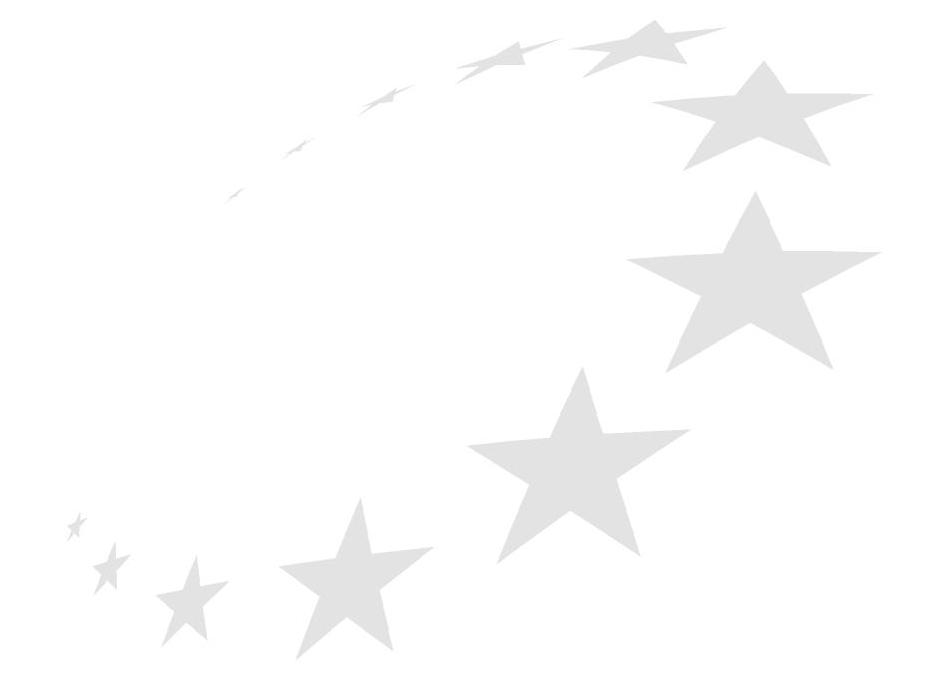 AB Genişlemeleri (Yeni Üyelerin Kabulü)
Birinci Genişleme (İngiltere, İrlanda, Danimarka -1973)
İkinci Genişleme (Yunanistan - 1981)
Üçüncü Genişleme (İspanya, Portekiz - 1986)
Dördüncü Genişleme (Avusturya, Finlandiya, İsveç – 1995)
Beşinci Genişleme (Macaristan, Polonya, Çek Cumhuriyeti, Slovakya, Slovenya, Letonya, Litvanya, Estonya, Malta, Güney Kıbrıs Rum Yönetimi - 2004) (Romanya, Bulgaristan - 2007)
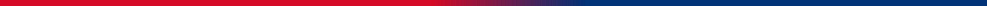 AB’NİN GENİŞLEME POLİTİKASI
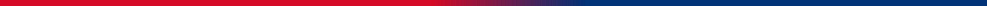 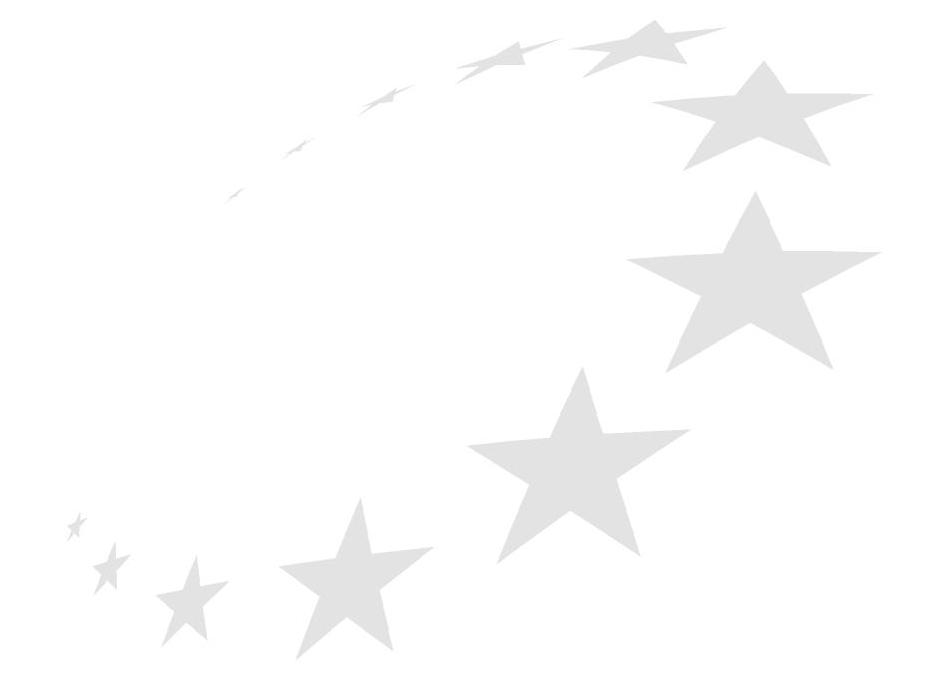 AB Genişlemeleri (Yeni Üyelerin Kabulü)
	Son olarak, 2013 yılında Hırvatistan’ın üye olarak kabul edilmesiyle 28 üye!
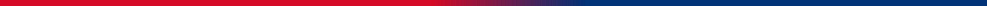 [Speaker Notes: Birinci Genişleme (İngiltere, İrlanda, Danimarka - 1973)
İngiltere, İrlanda ve Danimarka 1961 yılında üyelik için AB'ye başvurdular. Fransa dışındaki diğer ülkeler, İngiltere'nin üyeliğine sıcak bakarken, dönemin Fransa Cumhurbaşkanı Charles De Gaulle, ülkenin Kıta Avrupa'sından oldukça farklı olduğu, ekonomik sıkıntılar yaşadığı, Amerika Birleşik Devletleri'ne askeri ve diplomatik açıdan bağımlı olduğu, bu yüzden Birliğin gelişimini engelleyeceği gibi gerekçelerle bu üyeliğe karşı çıktı. İngiltere 1967 yılında tekrar başvuruda bulundu ve başvurusu aynı gerekçelerle yine kabul edilmedi. Genişleme süreci, ancak 1969 yılında De Gaulle'ün Fransa Cumhurbaşkanlığından istifa etmesinden sonra başladı ve İngiltere, İrlanda, Danimarka 1 Ocak 1973'te AB'ye üye oldu.
İkinci Genişleme (Yunanistan - 1981)
1961 yılında AB ile Ortaklık Antlaşması imzalayan Yunanistan ile ilişkiler, Albaylar Cuntası'nın 1967 senesinde yönetime el koymasıyla askıya alındı. 1974 yılında Askeri Cuntanın yönetimi sivillere bırakmasıyla, demokratik bir yönetime kavuşan Yunanistan, 1975 yılında tam üyelik için AB'ye başvurdu. Başvuru AB içinde, Yunanistan'ın üye olmaya gerek siyasi gerek ekonomik açıdan hazır olmadığı, diğer üye devletlerle ortak değerleri paylaşmadığı gibi kaygılarla karşılandı. Altı yıl süren müzakere sürecinin ardından üye devletler Yunanistan'ı dışarıda bırakmak yerine, onun demokratikleşmesinin Birlik içinde daha etkili sağlanabileceği görüşünü savunmaya başladı ve Yunanistan 1 Ocak 1981'de AB'ye üye oldu.
Üçüncü Genişleme: (İspanya, Portekiz - 1986)
İber Yarımadası genişlemesi olarak da tanımlanan üçüncü genişleme, İspanya ve Portekiz'in 1 Ocak 1986 yılında AB'ye üye olmasıyla gerçekleşti. Bu iki ülkenin üyeliği oldukça tartışmalı bir sürecin sonucuydu. Bunun nedeni ise İspanya ve Portekiz'in üyeliğe başvuruda bulundukları 1970'lerde hem siyasi hem de ekonomik olarak az gelişmiş olmalarıdır. İspanya ve Portekiz'in AB'ye üye oldukları takdirde gerek tarım alanında gerekse işçilerin serbest dolaşımı konusunda üye devletlere ekonomik açıdan yük oluşturabilecekleri endişesi, AB'nin gündemini uzunca bir süre meşgul etti. AB bu dönemde uyguladığı tarım politikasının yol açtığı üretim fazlası sıkıntılarıyla karşı karşıya olduğu için, İspanya ve Portekiz'in üyeliğine karşı ciddi bir muhalefet oluştu. Ancak Akdeniz'in AB açısından jeopolitik önemi ve genişleme politikasının başarısı tüm bu tartışmaların aşılmasını sağladı.
Dördüncü Genişleme: (Avusturya,Finlandiya, İsveç - 1995)
AB'nin dördüncü genişlemesi Soğuk Savaş sonrasında yaşanan gelişmelerle yakından ilgilidir. Savaş sırasında tarafsızlık politikası izleyen Avusturya, Finlandiya ve İsveç, Soğuk Savaş sona erdiğinde AB'ye katılmaya karar verdi. Birliğin ortak para birimi "Avro"ya geçmeye çalıştığı ve genişlemenin AB'nin gelişiminde önemli bir araç olarak görüldüğü bir dönemde zaten "Avrupalı" olarak addedilen bu ülkelerin başvurusu olumlu karşılandı. Avusturya, Finlandiya ve İsveç 1 Ocak 1995'te sessizce AB üyesi oldu.
Beşinci Genişleme: (Macaristan, Polonya, ÇekCumhuriyeti, Slovakya, Slovenya, Letonya, Litvanya, Estonya, Malta, Güney Kıbrıs Rum Yönetimi - 2004) (Romanya, Bulgaristan - 2007)
Soğuk Savaş'ın sona ermesi Avrupa kıtası açısından gerçek bir dönüm noktasıdır. Yarım yüzyıllık bölünmüşlüğün sona ermesi tüm Avrupa'da coşkuyla kutlandı. Kendi iradelerine bağlı olmadan, Avrupa bütünleşmesin dışında kalan Merkezi ve Doğu Avrupa Ülkeleri ile Malta ve Güney Kıbrıs Rum Yönetimi AB üyesi olmak için hemen başvuruda bulunmaya başladı. Ancak ilk günlerin, "Avrupa'nın yeniden birleşmesi" (reunification of Europe) konusundaki heyecanının yerini "genişlemenin bedeli derinleşme olmamalı, Birliğin edinimleri zayıflamamalı" düşüncesi aldı. Hem aday ülkelerin nitelik ve nicelikleri hem de Avrupa bütünleşmesinin ulaşmış olduğu derinlik açısından daha önceki genişlemelerden çok farklı olan beşinci genişleme süreci aday ülkeler açısından da AB açısından da oldukça sancılı geçti.
Genişlemeyi hazmedebilmesi için AB'nin kurumsal yapısı değiştirildi ve karar alma mekanizmaları yeniden düzenlendi. Aday ülkeler ise yukarıda da değinildiği üzere Kopenhag üyelik koşulları çerçevesinde toplumsal yaşamın hemen her alanını yeniden düzenlediler. Böylece 1998 yılında Macaristan, Polonya, Çek Cumhuriyeti, Slovenya, Estonya ve Güney Kıbrıs Rum Yönetimiyle, 2000 yılında ise Bulgaristan, Letonya, Litvanya, Malta, Romanya ve Slovakya ile başlayan müzakereler, Bulgaristan ve Romanya dışındaki diğer ülkelerin 1 Mayıs 2004'te AB'ye katılımlarıyla sonuçlandı. Bulgaristan ve Romanya ise yolsuzlukla mücadele konusundaki eksikliklerini tamamlayarak 1 Ocak 2007'de Birliğe üye oldu. Böylece, Avrupa Birliği'nin üye sayısı 27'ye ulaştı.
Ocak 2014 tarihi itibarıyla genişleme sürecine baktığımızda, AB hâlihazırda Türkiye ve İzlanda ile katılım müzakerelerini yürütüyor, Makedonya ve Karadağ'ı aday ülke ilan etti, Arnavutluk, Bosna-Hersek, Sırbistan ve Kosova'yı ise potansiyel aday ülkeler olarak görüyor.
Sonuç olarak, her geçen gün daha çok alanda ortak mevzuatın ve uygulamanın oluştuğu AB müktesebatının korunması ve bütünleşme sürecinde geri adım atılmaması Birliğin temel önceliğidir. Bu yüzden AB'nin gelişimine paralel olarak genişleme politikası ve üyelik koşuları da değişmiş, üyeliğin getirdiği sorumluluklar arttıkça, yeni üye olacak ülkelerin önündeki engeller yükseltilmiştir. Ancak genişleme AB'nin hâla en önemli dış politika aracıdır ve AB'nin uluslararası sistemdeki artan gücünün temel kaynağıdır.
Son olarak, 3 Ekim 2005'te katılım müzakerelerine başlayan ve 9 Aralık 2011'de Katılım Antlaşmasını imzalayan Hırvatistan’ın 2013 yılında üye olmasıyla, AB 28 üyeli bir Birlik haline gelmiştir.]
AB’NİN GENİŞLEME POLİTİKASI
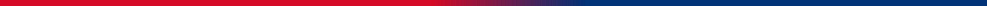 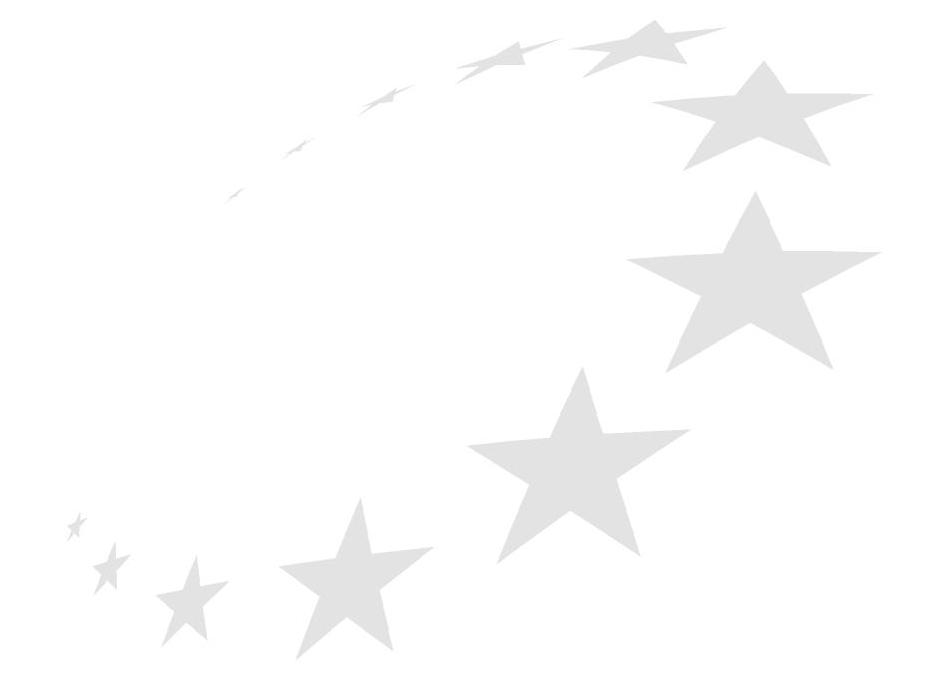 Genişleme;

AB’nin en başarılı dış politika enstrümanlarından biridir.

Kıtada birliği sağlamak, AB’nin küresel ölçekte gücünü ortaya koymak adına anahtar politikalarındandır.
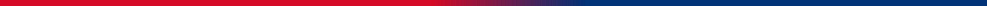 [Speaker Notes: Enlargement, has been one of the most successful foreign policy instruments in EU’s history. Enlargement policy has been a key tool for advancing EU’s goals in uniting the continent, expanding EU’s global reach and enhancing its soft power.]
AB’NİN GENİŞLEME POLİTİKASI
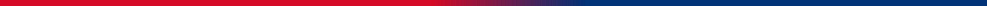 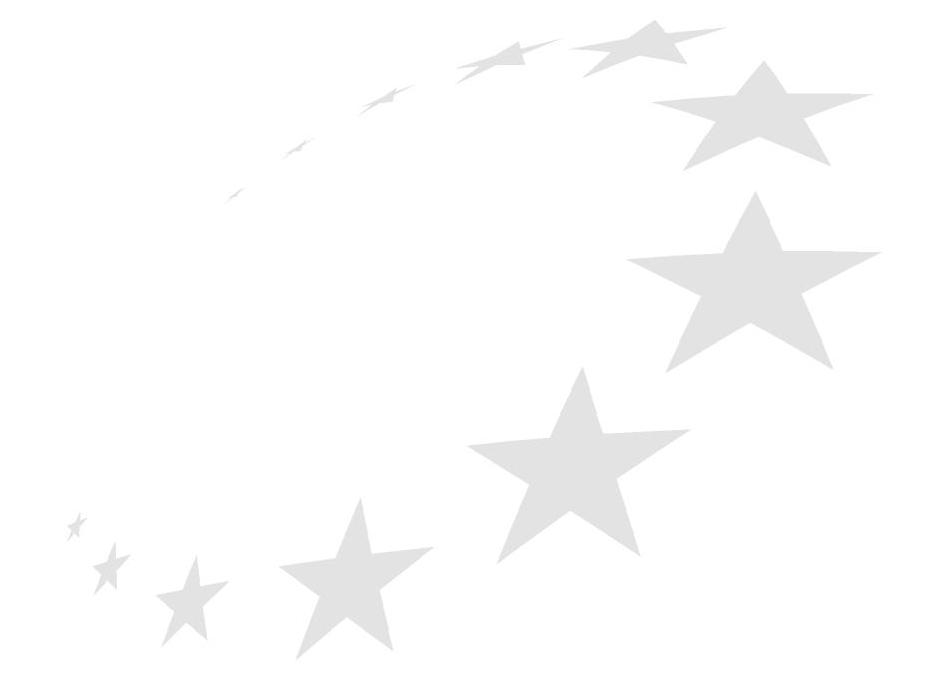 AB’ye katılımın cazibesi, aday ülkeleri büyük bir politik ve sosyo-ekonomik dönüşüm sürecine yönlendirmiştir.
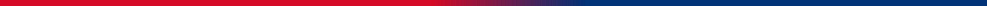 [Speaker Notes: Enlargement, has been one of the most successful foreign policy instruments in EU’s history. Enlargement policy has been a key tool for advancing EU’s goals in uniting the continent, expanding EU’s global reach and enhancing its soft power. 
 
There is also the other side of the coin. Enlargement policy had helped many countries in the continent to consolidate their democracies through the conditionality principle. The lure of accession to the EU led candidate countries to go through a deep political and socio-economic transformation process.]
TÜRKİYE-AB İLİŞKİLERİ
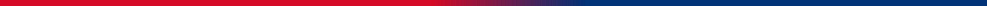 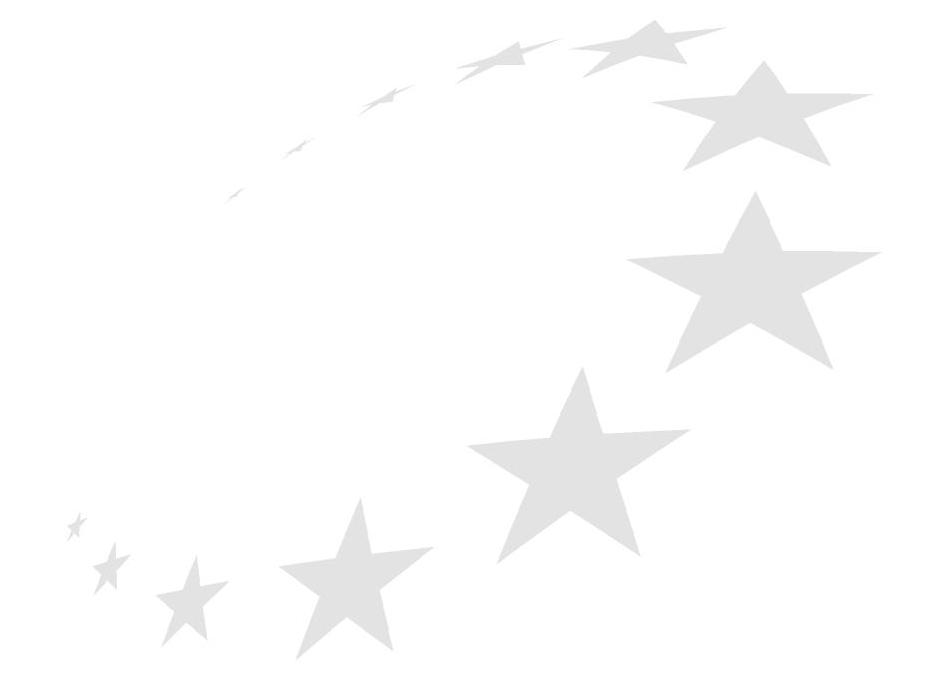 Türkiye’nin AB’ye üyeliği hem AB için hem de ülkemiz için büyük fırsatlar sunmaktadır.
AB için;
-	dinamik iş gücü
-	kalifiye ve genç iş gücü
-	yüksek rekabet düzeyi
-	aktif dış politika
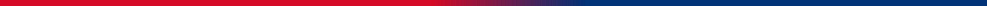 TÜRKİYE-AB İLİŞKİLERİ
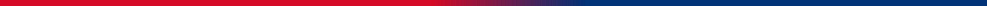 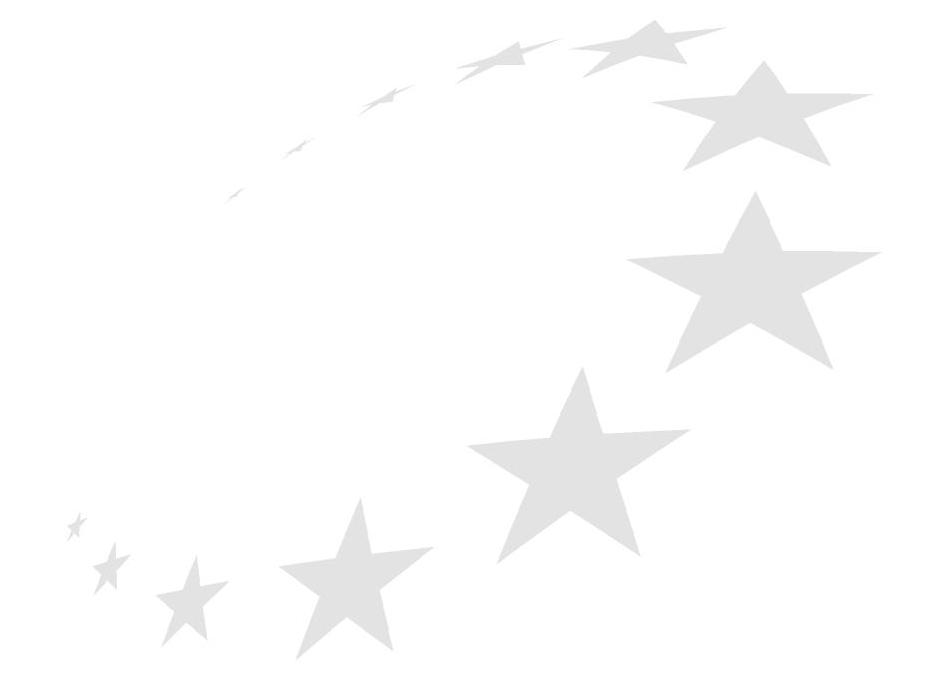 Türkiye için de Avrupa Birliği’ne katılım süreci,

-		Sadece bir dış politika konusu değil
-		Herkese dokunan, günlük yaşamı etkileyen bir süreç
-		Toplumsal hayatın her alanında önemli bir değişim
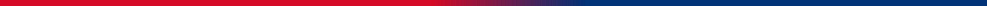 TÜRKİYE-AB İLİŞKİLERİ
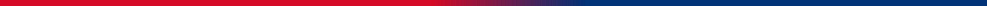 Tüketici Hakları
Enerji Verimliliği
Fikri ve Sınai Haklar
Gıda Güvenliği
Sosyal ve Bölgesel Politikalar
Kalkınma Ajansları
Temel Haklar ve Özgürlükler (Bireysel Başvuru)
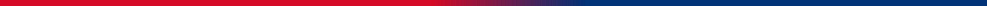 KATILIMA İLİŞKİN TEMEL KAVRAMLAR
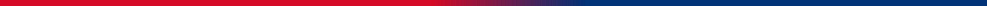 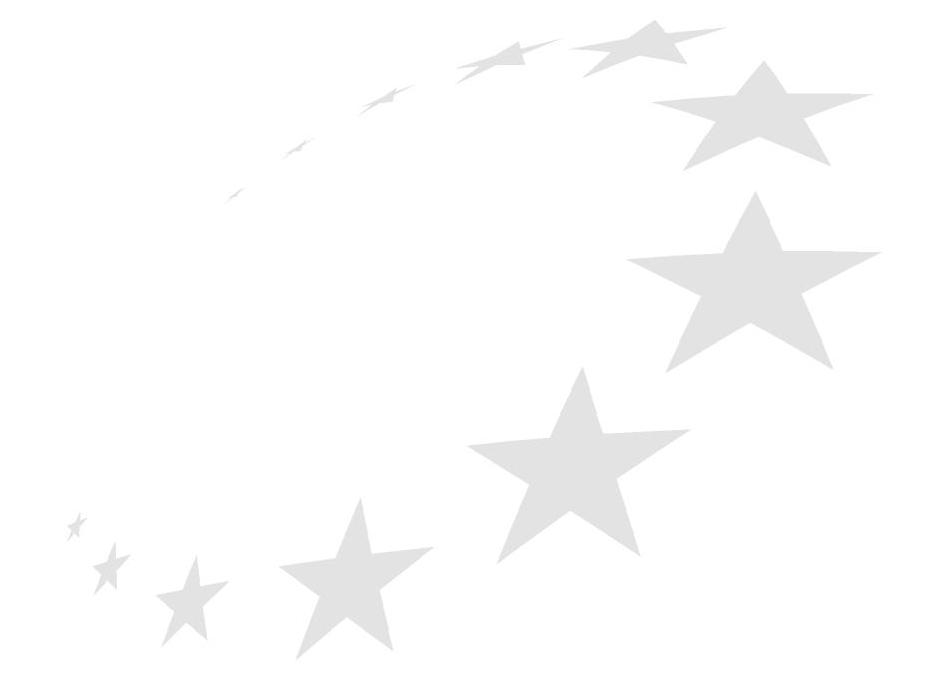 Aday Ülkeler
Üyelik Koşulları
Adaylık Süreci (İlerleme Raporu, KOB, UP)
Müzakere
Fasıl
Müktesebat
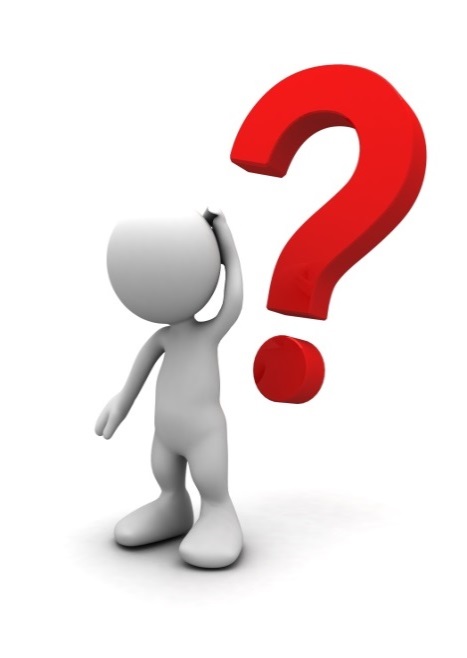 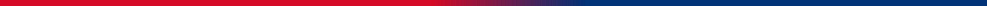 10
ADAY VE POTANSİYEL ADAY ÜLKELER
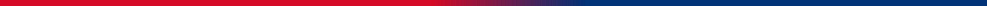 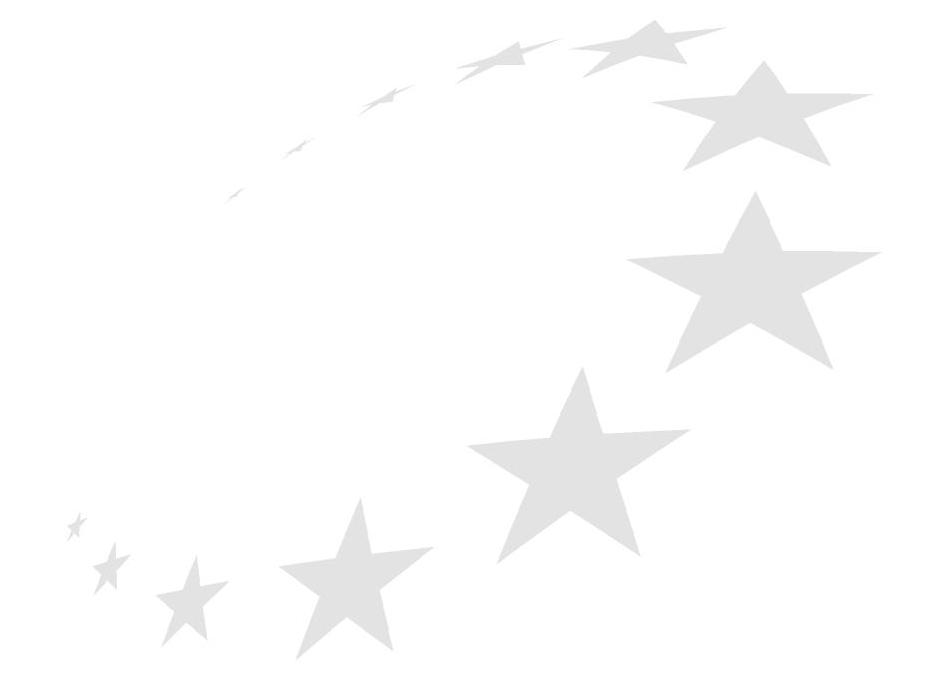 Aday Ülkeler
  Türkiye
	     Makedonya Cumhuriyeti
   Karadağ
      Sırbistan
        Arnavutluk
Potansiyel Aday Ülkeler
Bosna ve Hersek
	      Kosova
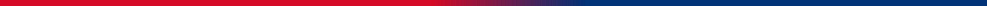 11
[Speaker Notes: AB’ye Katılmak
AB’ye üye olmak oldukça karmaşık bir süreç gerektirmektedir. Bir gecede olacak bir işlem değildir. Öncelikle üyelik için başvuru yapan ülkenin üyelik koşullarını sağlaması beklenmekte ve AB kural ve yönetmeliklerini her alanda uygulaması gerekmektedir. 
İzlanda???: İzlanda, Mart 2015’te adaylıktan çekilmek istediğini belirtmiştir, artık aday ülke değildir.]
ÜYELİK KOŞULLARI
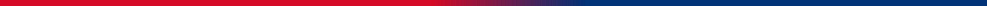 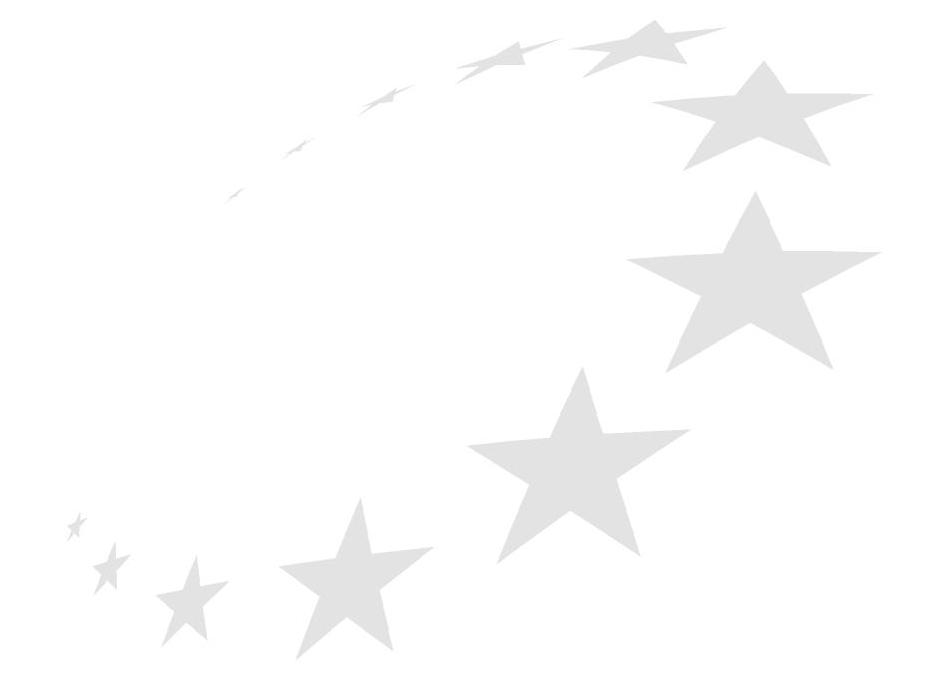 Kopenhag Kriterleri (1993) 
Siyasi Kriterler
İstikrarlı ve kurumsallaşmış demokrasi,
Hukuk devleti ve hukukun üstünlüğü,
İnsan haklarına saygı ve azınlıkların korunması,

Ekonomik Kriterler
İşleyen bir piyasa ekonomisi,
AB içinde rekabet edebilirlik,

AB Müktesebatının Uyumlaştırılması
Uygulama için gerekli idari kapasite (1995-Madrid Zirvesi)
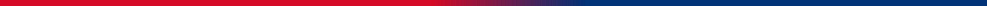 12
[Speaker Notes: Membership criteria – Who can join?
The Treaty on the European Union states that any European country may apply for membership if it respects the democratic values of the EU and is committed to promoting them.
The first step is for the country to meet the key criteria for accession. These were mainly defined at the European Council in Copenhagen in 1993 and are hence referred to as 'Copenhagen criteria'. 

Genişleme Politikası 

1973: İngiltere, İrlanda, Danimarka
1981: Yunanistan
1986: İspanya, Portekiz
1995: Avusturya, Finlandiya, İsveç
2004: Çek Cumhuriyeti, Estonya, GKRY (Güney Kıbrıs Rum Yönetimi), Letonya, Litvanya, Macaristan, Malta, Polonya, Slovakya, Slovenya
2007: Bulgaristan, Romanya]
ADAYLIK SÜRECİ
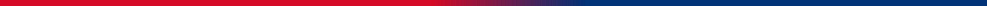 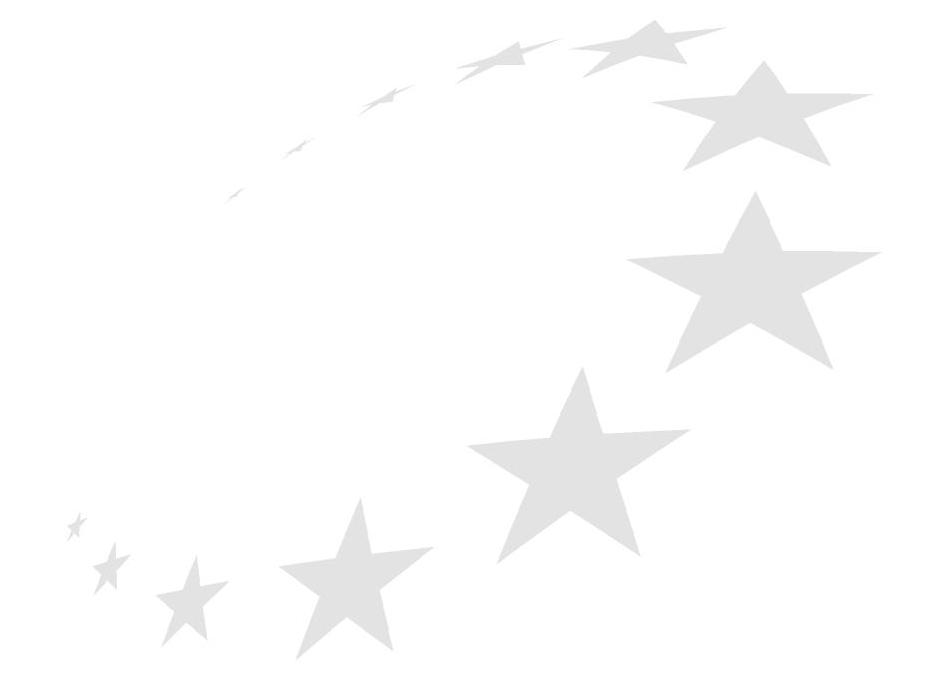 Önemli Belgeler

1997 Lüksemburg Zirvesi 

Katılım Ortaklığı Belgesi (KOB)

Ulusal Program (UP)

İlerleme Raporu

1999 Helsinki Zirvesi
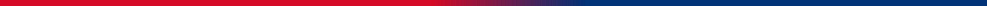 13
[Speaker Notes: Aralık 1997 Lüksemburg AB Konseyi, Türkiye’yi her alanda Avrupa Birliği’ne yaklaştırarak, onu katılım için hazırlamaya yönelik bir strateji oluşturmaya karar vermiştir.
1998’in sonundan başlayarak, her yıl tüm aday ülkelere yönelik Komisyon, İlerleme Raporu hazırlanmasına karar verilmiştir. Bu İlerleme Raporlarında Kopeanhag Kriterlerine uyum ile diğer fasıllara yönelik AB müktesebatına uyum incelenecektir. 
Türkiye aday ülke ilan edildikten sonra yürüttüğü kapsamlı reform çalışmaları ile Kopenhag siyasi kriterlerine uyum konusunda önemli adımlar atılmıştır. 
17 Aralık 2004 tarihinde Brüksel’de yapılan Zirvede Avrupa Komisyonunun tavsiyesi çerçevesinde Türkiye’nin siyasi kriterlere yeterince uyum sağladığı belirtilerek müzakerelerin başlamasına resmen karar verilmiştir.
Bu karar doğrultusunda 3 Ekim 2005 tarihinde Türkiye için Müzakere Çerçeve Belgesi Konseyde (Genel İşler ve Dış İlişkiler Konseyi) oybirliği ile kabul edilmiştir. Aynı gün, Türkiye için ilk kez gerçekleştirilen Hükümetlerarası Katılım Konferansı (HAK) ile katılım müzakereleri resmen başlamıştır.]
TÜRKİYE-AB İLİŞKİLERİ
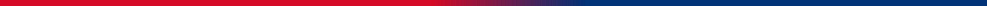 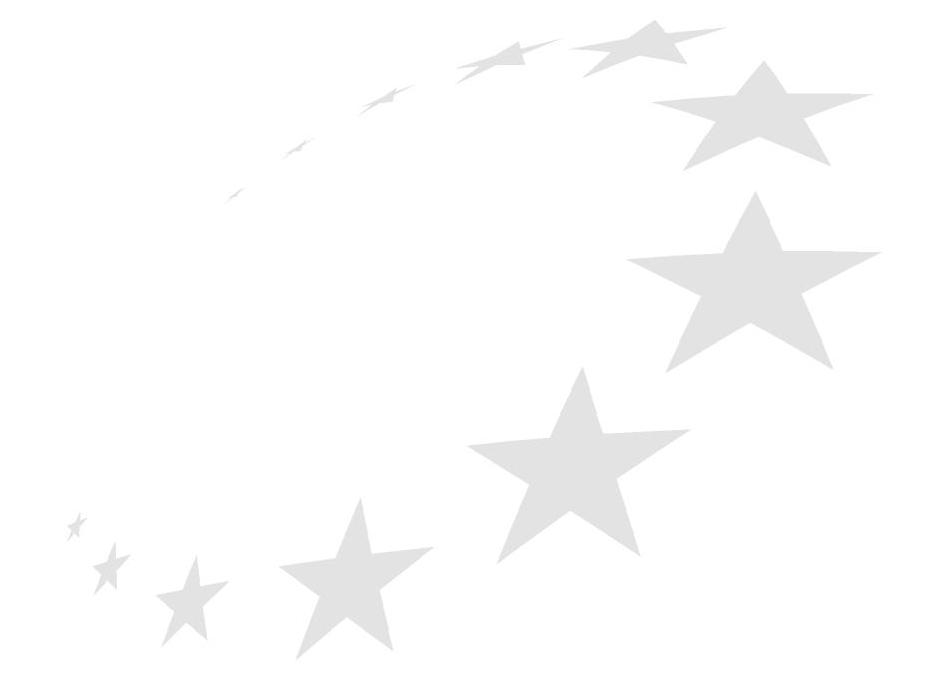 10-11 Aralık  1999-Helsinki Zirvesi, Türkiye’nin adaylığı resmen onaylanmıştır.

17 Aralık 2004 tarihli Brüksel Zirvesinde de, AB-Türkiye ilişkilerinde dönüm noktası. (Zirvede Türkiye’nin siyasi kriterleri yeterli ölçüde karşıladığı  belirtilerek 3 Ekim 2005’de müzakerelere başlanması kararı alınmıştır)

3 Ekim 2005-Lüksemburg’da yapılan Hükümetler arası Konferans ile Türkiye resmen AB ile katılım müzakerelerine başlamıştır.

Müzakerelerin ilkelerini belirleyen Müzakere Çerçeve Belgesi de aynı gün kabul edilmiştir.
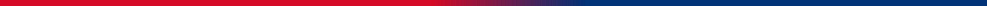 14
ADAYLIK SÜRECİ
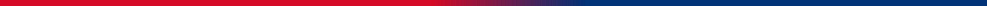 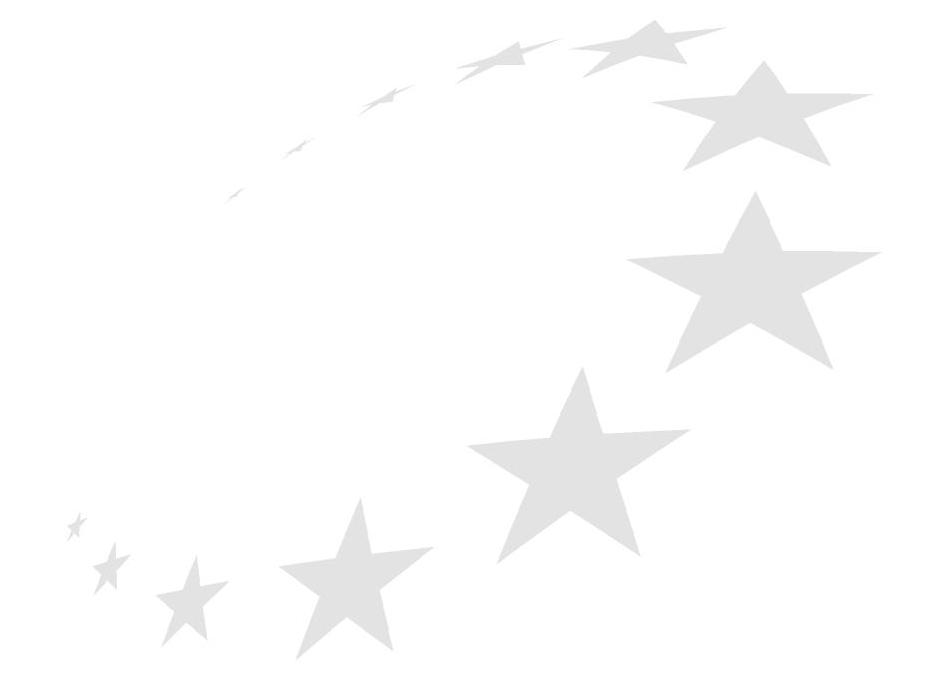 Önemli Belgeler
Müzakere Çerçeve Belgesi Nedir?
Katılım müzakerelerine ilişkin ilkeleri, esasları, usulleri ve müzakere fasıllarını belirler. Müzakereler Avrupa Birliği Antlaşmasının 49'uncu maddesine dayanmaktadır. 
Türkiye’nin Müzakere Çerçeve Belgesinde;
Müzakerelerin ortak hedefi katılımdır. Ancak, müzakerelerin açık uçlu ve sonucu önceden garanti edilemeyen bir süreç olduğu da belirtilmiştir.

 Türkiye için Müzakereler 3 temel unsur üzerine kurulmuştur.
Kopenhag siyasi kriterlerin istisnasız olarak uygulanması, siyasi reformların derinleştirilmesi ve içselleştirilmesi,
AB müktesebatının üstlenilmesi ve uygulanması,
Sivil toplumla diyaloğun güçlendirilmesi ve bu çerçevede hem AB ülkelerinin kamuoylarına hem de Türkiye kamuoyuna yönelik olarak bir iletişim stratejisinin yürütülmesi.
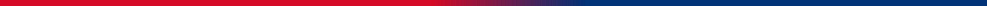 15
[Speaker Notes: Türkiye aday ülke ilan edildikten sonra yürüttüğü kapsamlı reform çalışmaları ile Kopenhag siyasi kriterlerine uyum konusunda önemli adımlar atılmıştır. 
17 Aralık 2004 tarihinde Brüksel’de yapılan Zirvede Avrupa Komisyonunun tavsiyesi çerçevesinde Türkiye’nin siyasi kriterlere yeterince uyum sağladığı belirtilerek müzakerelerin başlamasına resmen karar verilmiştir.
Bu karar doğrultusunda 3 Ekim 2005 tarihinde Türkiye için Müzakere Çerçeve Belgesi Konseyde (Genel İşler ve Dış İlişkiler Konseyi) oybirliği ile kabul edilmiştir. Aynı gün, Türkiye için ilk kez gerçekleştirilen Hükümetlerarası Katılım Konferansı (HAK) ile katılım müzakereleri resmen başlamıştır.]
ADAYLIK SÜRECİ
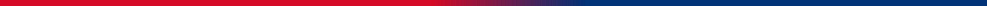 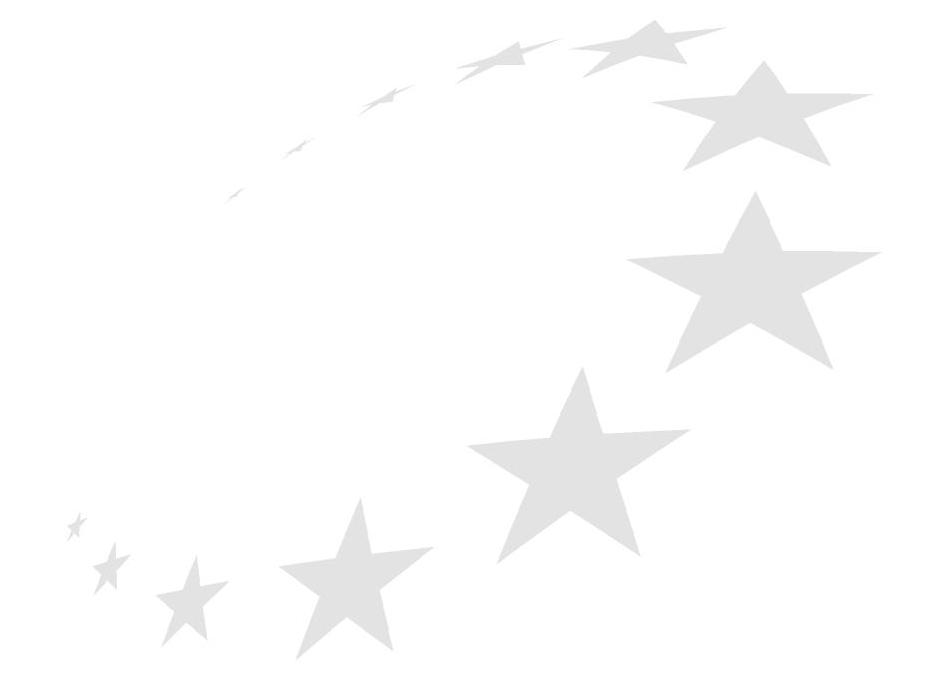 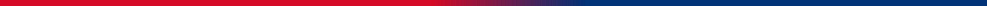 16
[Speaker Notes: Katılım Ortaklığı Belgesi (KOB), adaylığı resmen kabul edilen her ülke için Avrupa Komisyonu tarafından hazırlanan ve Konsey tarafından onaylandıktan sonra, AB Resmi Gazetesi'nde yayımlanan bir belgedir. Dolayısıyla AB müktesebatının bir parçasıdır. Katılım Ortaklığı Belgesi aday ülkeler için bir tür yol haritasıdır. Bu belgede üyelik için alınması gereken önlemler, kısa ve orta vadeli öncelikler şeklinde, siyasi kriterler, ekonomik kriterler ve AB müktesebatına uyum başlıkları altında (mevcut durum itibarıyla 35 fasıl) sıralanır. Ayrıca, söz konusu belgede AB'nin mali yardımlarına ilişkin hususlar da yer alır. KOB'da yer alan kısa vadeli önlemlerin KOB'un yayım tarihinden itibaren genelde 1-2 yıl, orta vadeli önlemlerin ise 3-4 yıllık bir sürede yerine getirilmesi öngörülür. KOB, ihtiyaçlar çerçevesinde güncellenir. Başka bir ifadeyle, aday ülkenin yerine getirdiği hususlar KOB'dan çıkarılır; geri kalan önlemler ise yeni bir takvime bağlanır.
Helsinki AB Zirvesi sonuçlarında: "Türkiye, diğer aday ülkelere uygulanan aynı kriterler temelinde Birliğe
katılması mukadder bir aday ülkedir. Mevcut AB Stratejisi temelinde Türkiye, diğer aday ülkeler gibi,
reformlarını teşvik etmek ve desteklemek için bir katılım öncesi stratejisinden yararlanacaktır." denilmektedir.
Bu stratejinin kilit unsuru olarak, daha önceki AB Zirve sonuçlarına dayanılarak bir Katılım Ortaklığı oluşturulacaktır.]
TÜRKİYE’NİN KATILIM MÜZAKERELERİ
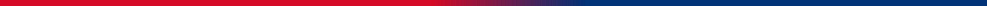 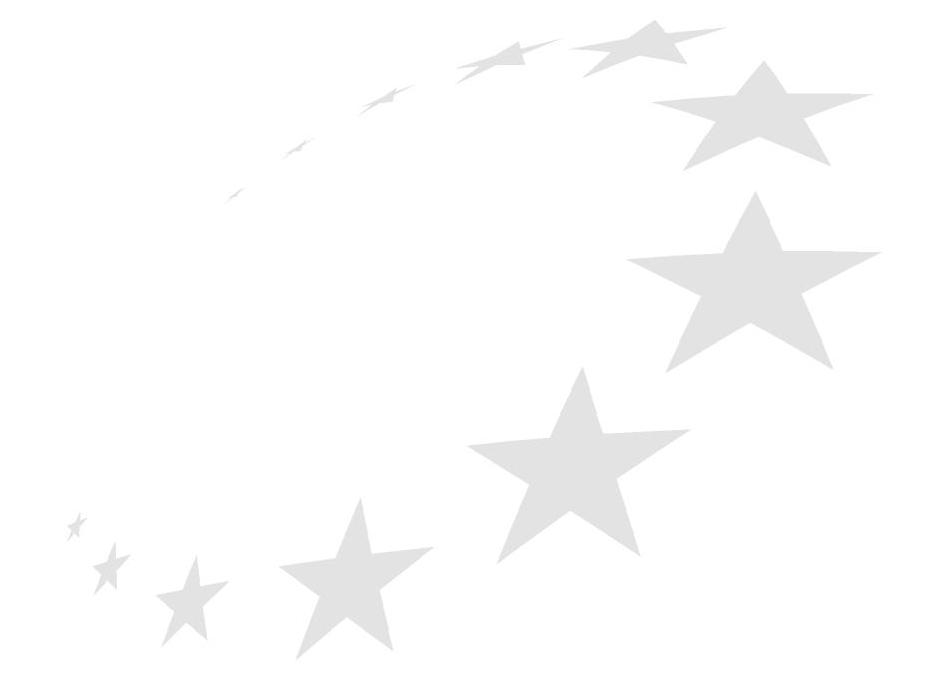 Aday Ülke İlanı (12 Aralık 1999)

Müzakere Kararı  (17 Aralık 2004)

Hükümetlerarası Konferans (3 Ekim 2005)

Tarama Süreci (20 Ekim 2005-13 Ekim 2006)

Müzakerelerin fiilen başlatılması 

Müzakere başlıklarının önce geçici ve sonra nihai olarak   kapatılması

Katılım Antlaşmasının imzalanması ve onaylanması
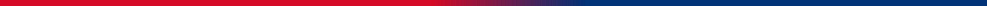 17
TÜRKİYE’NİN MEVCUT DURUMU
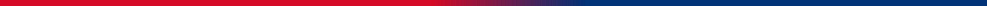 Açılan Fasıllar: Sermayenin Serbest Dolaşımı, Şirketler Hukuku, Fikri Mülkiyet Hukuku, Bilgi Toplumu ve Medya, Gıda Güvenliği, Veterinerlik ve Bitki Sağlığı, Vergilendirme, İstatistik, İşletme ve Sanayi Politikası, Trans-Avrupa Ağları, Bölgesel Politika ve Yapısal Araçların Koordinasyonu, Bilim ve Araştırma (geçici olarak kapatılmıştır), Çevre, Tüketicinin ve Sağlığın Korunması, Mali Kontrol
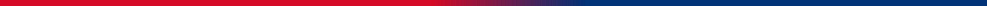 18
TÜRKİYE’NİN MEVCUT DURUMU
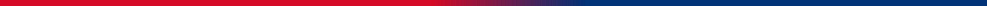 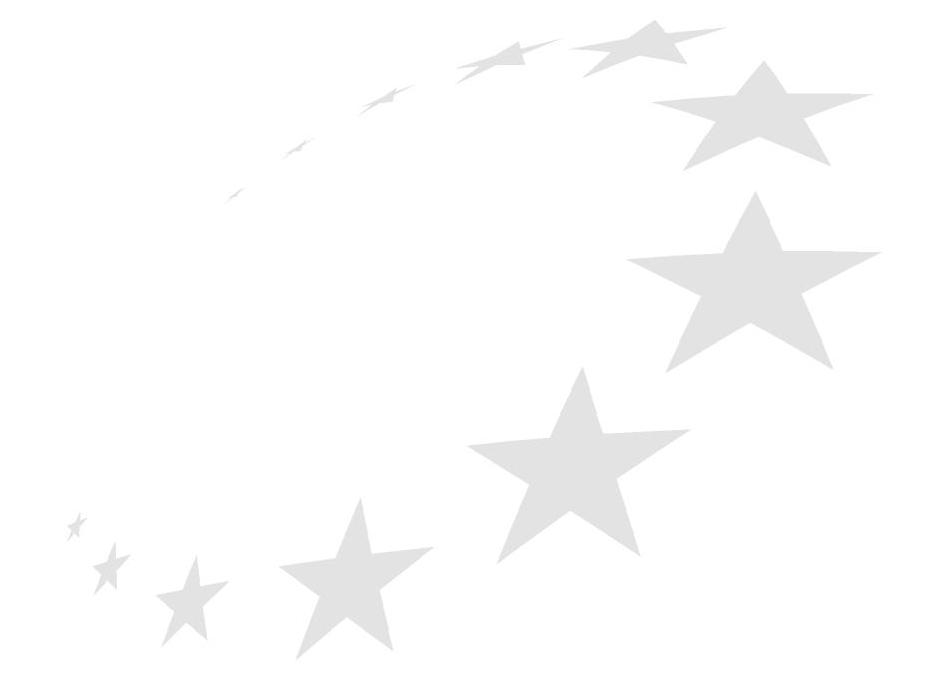 Siyasi Sorunlar:
Ek Protokol (8 fasıl) (11 Aralık 2006 Kararı) Malların Serbest Dolaşımı,İş Kurma ve Hizmet Sunumu Serbestisi, Mali Hizmetler,Tarım ve Kırsal Kalkınma, Balıkçılık,Taşımacılık Politikası,Gümrük Birliği, Dış İlişkiler
GKRY (6 fasıl) İşçilerin Serbest Dolaşımı, Yargı ve Temel Haklar, Adalet, Özgürlük ve Güvenlik, Eğitim ve Kültür, Dış ,Güvenlik  ve Savunma Politikası, Enerji
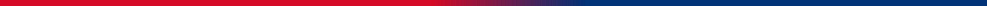 19
SON DÖNEMDEKİ GELİŞMELER
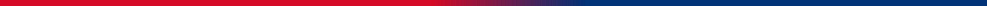 TÜRKİYE’NİN YENİ AB STRATEJİSİ

Siyasi Reform Sürecinde Kararlılık 

Sosyo-Ekonomik Dönüşümde Süreklilik 

İletişimde Etkinlik
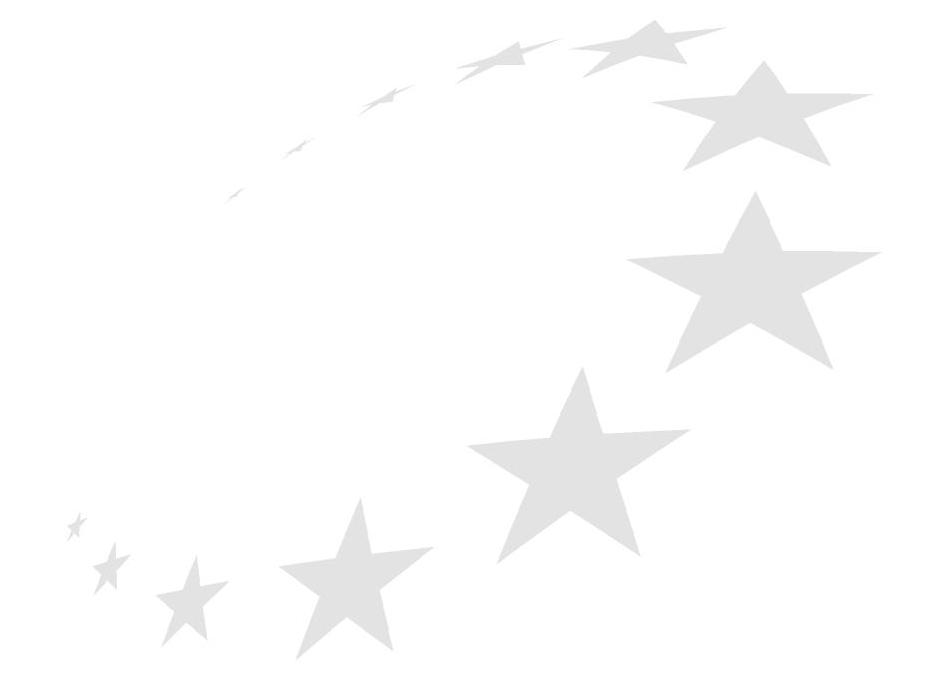 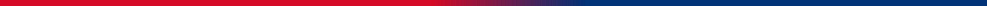 20
SON DÖNEMDEKİ GELİŞMELER
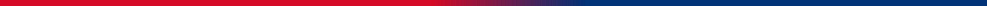 Avrupa Birliği Stratejisi ile,
Reform sürecine hız katarak her alanda AB standartlarına ulaşmak
Müzakere başlıklarında atılacak öncelikli adımları belirlemek
Türkiye-AB birlikteliğinin anlamını ve potansiyelini gözler önüne serecek güçlü bir iletişimi öne çıkarmak
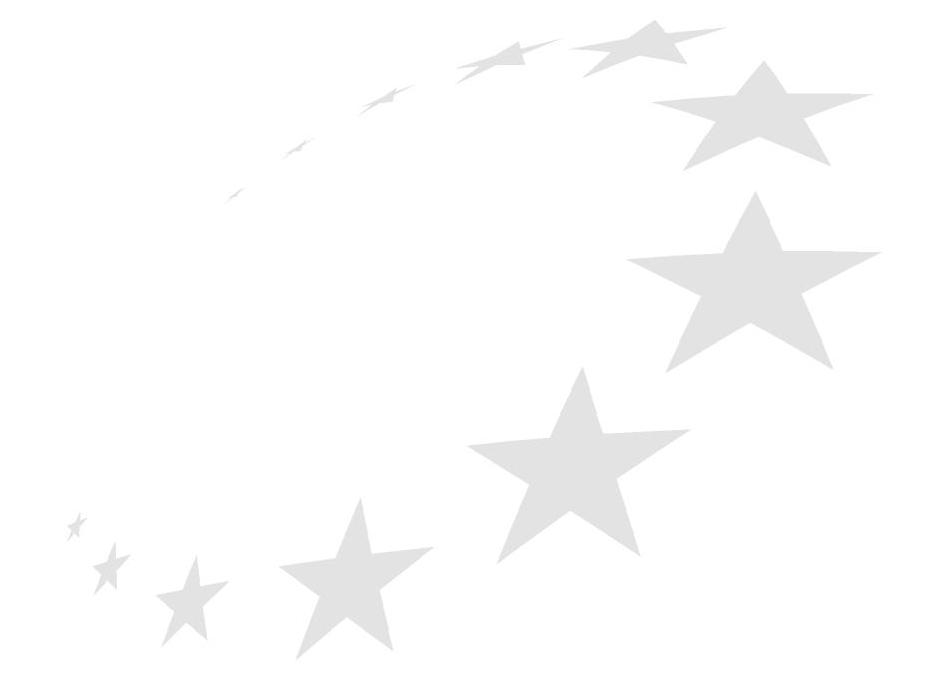 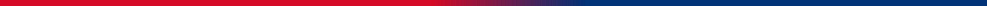 21
SON DÖNEMDEKİ GELİŞMELER
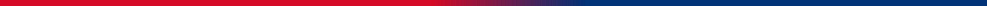 Avrupa Birliği Stratejisi; 
AB’ye Katılım İçin Ulusal Eylem Planı 2015-2019
Avrupa Birliği İletişim Stratejisi 
ile operasyonel hale gelmiştir.
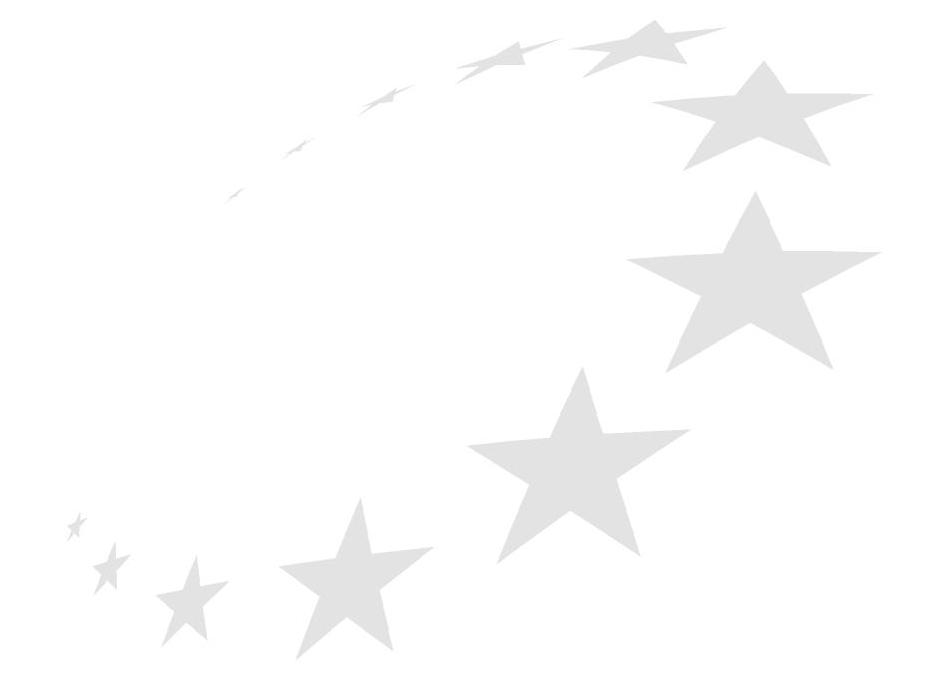 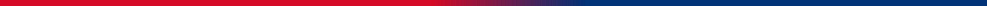 22
SON DÖNEMDEKİ GELİŞMELER
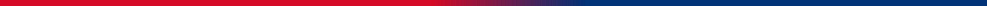 Siyasi Reform Sürecinde Kararlılık
Reform Eylem Grubu (REG) Toplantıları 

Sosyo-Ekonomik Dönüşümde Süreklilik
 İç Koordinasyon ve Uyum Komitesi (İKUK) Toplantıları
 AB’ye Katılım için Ulusal Eylem Planı I. Aşama (2014-2015)
 AB’ye Katılım için Ulusal Eylem Planı II. Aşama (2015-2019)

İletişimde Etkinlik 
Avrupa Birliği İletişim Stratejisi (İzmir, Konya, Adana, Bursa ve Antalya’da Sivil Toplum Diyalog Toplantıları )
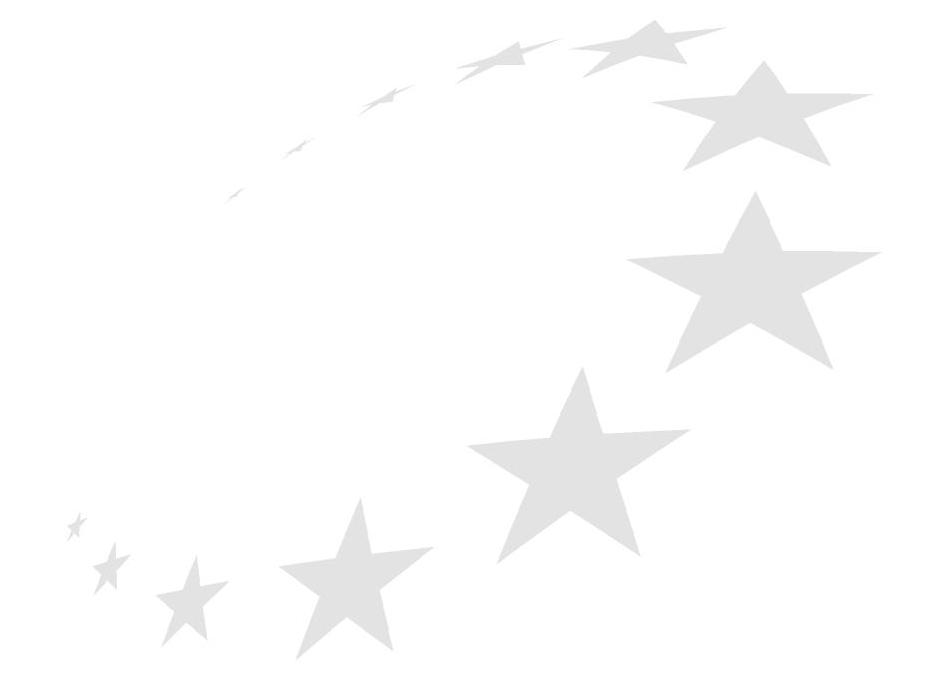 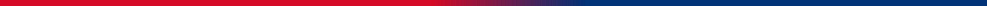 23
SON DÖNEMDEKİ GELİŞMELER
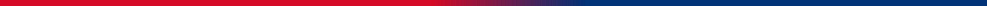 Avrupa Birliği ile İlgili Çalışmaların Koordinasyonu Genelgesi

AB müktesebatına uyum çerçevesinde hazırlanan taslak mevzuatın hazırlık süreçlerine Bakanlığımızın dâhil edilmesi, katılım sürecimiz bakımından büyük önem taşımaktadır. 

Bu çerçevede, 25 Eylül 2014 tarihinde Resmi Gazete’de yayımlanan “Avrupa Birliği ile İlgili Çalışmaların Koordinasyonu Genelgesi”nin sürece katkı sağlayacağı değerlendirilmektedir.
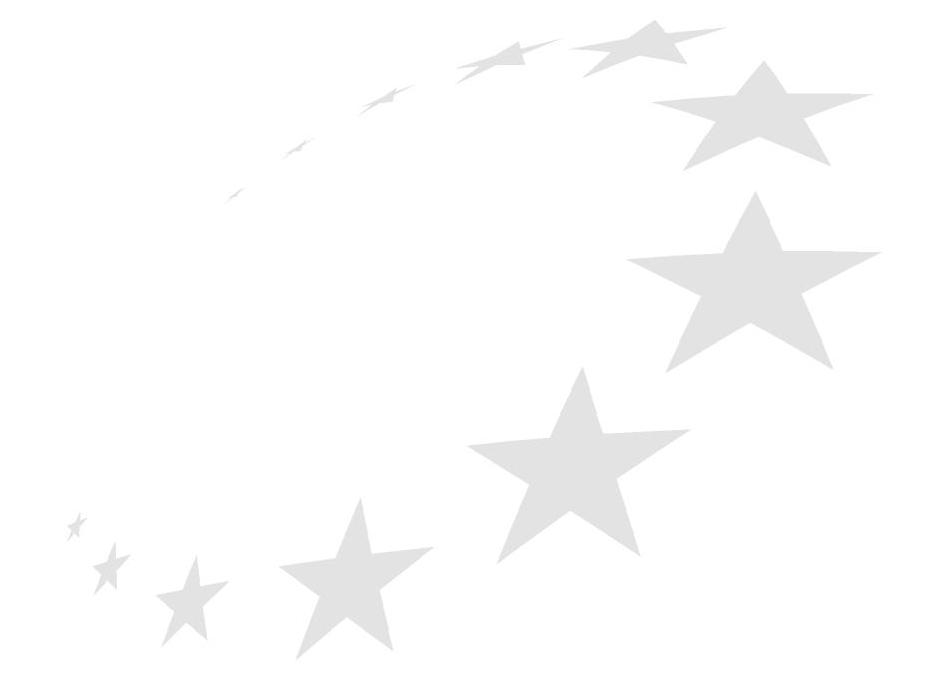 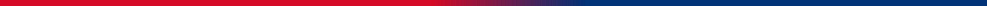 24
SON DÖNEMDEKİ GELİŞMELER
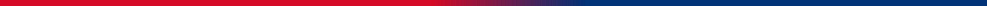 Katılım müzakerelerinin tıkalı olmasına rağmen, Türkiye kararlılıkla çalışmalarını sürdürmektedir.

Son 1 yıldaki uyum düzeyi bakımından, 33 faslın 27’sinde çeşitli seviyelerde ilerleme sağlandığı teyit edilmiştir.
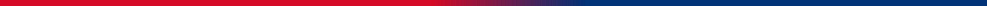 25
SON DÖNEMDEKİ GELİŞMELER
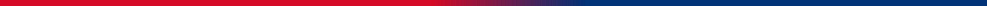 Avrupa Birliği’ndeki Gelişmeler

Ekonomik Kriz

Yükselen Aşırı Sağ

Başta Suriye’den gelenler  olmak üzere  
			«Göçmen Krizi»
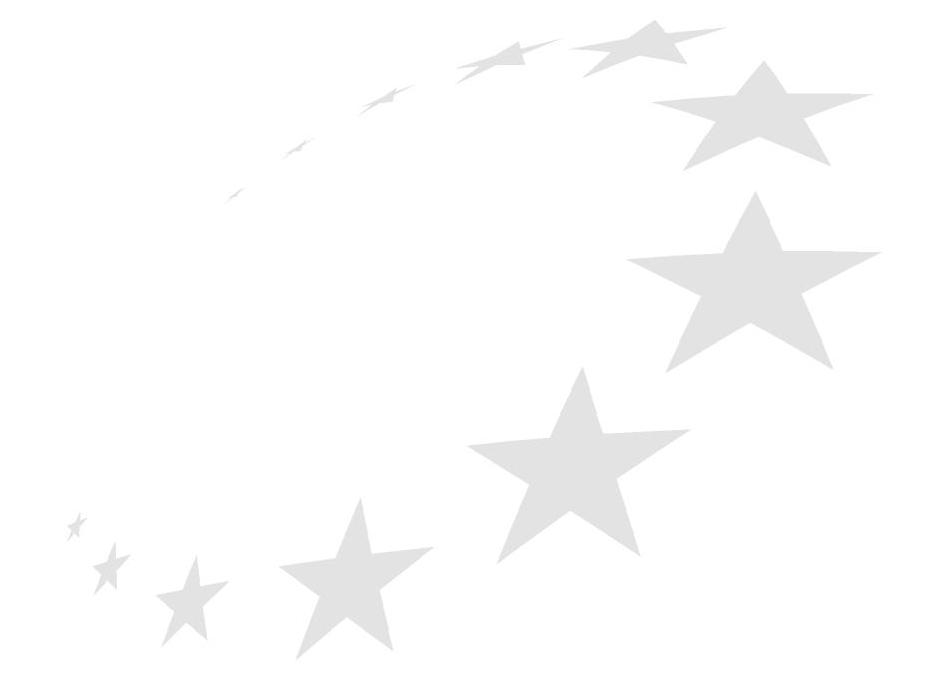 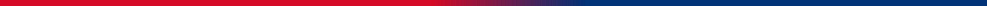 26
[Speaker Notes: Göçmen krizinin ortaya koyduğu; Türkiye-AB birlikteliğini görünür kılarak Türkiye’nin AB katılım sürecinin ruhuna uygun bir şekilde aşılabilmesi için bir fırsat doğurduğu gerçeğinin gözden kaçırılmaması gerektiğini.]
TÜRKİYE-AB ORTAK GÜNDEMİ
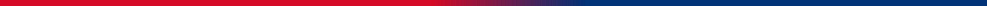 Düzensiz göçün yönetilmesi için kararlı ve hızlı adımların atılması

Vize Serbestisi Diyaloğu

Gümrük Birliğinin Güncellenmesi

Başta enerji olmak üzere stratejik alanlarda yakın işbirliği
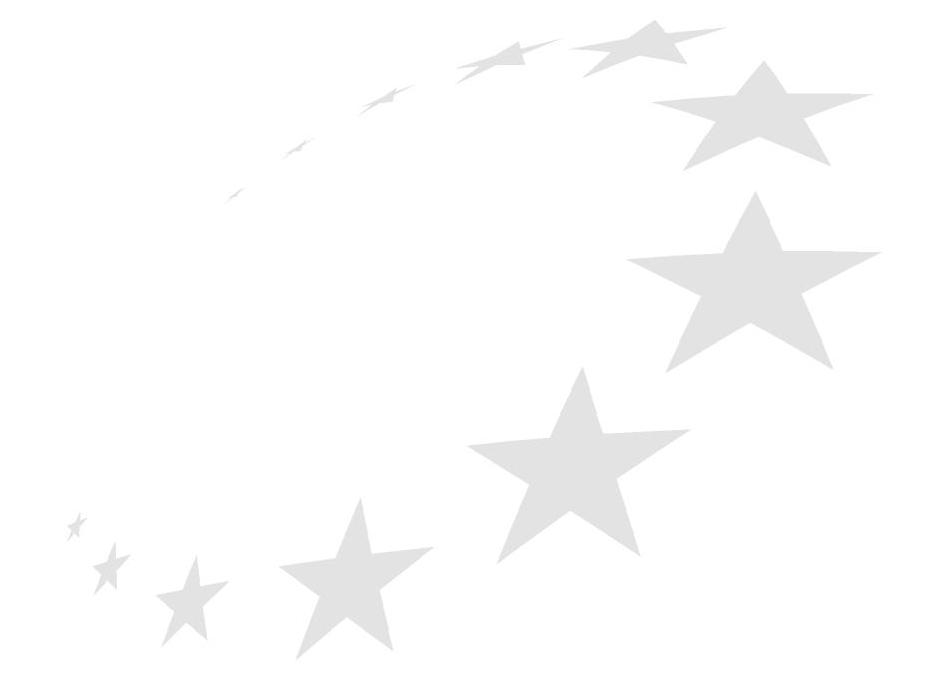 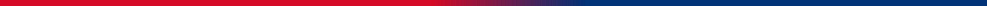 27
AB SÜRECİNİN ÖNEMİ
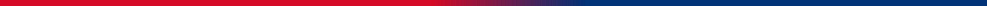 Türkiye’nin demokratikleşmesini destekleyici ve bu yöndeki reformları hızlandırıcı bir rol oynamaktadır. 

Siyasi reformlarla vatandaşlarımızın sahip olduğu bireysel hak ve özgürlüklerin kapsamı genişletilmiştir.

Çağdaş demokrasilerin temel ilkeleri olan şeffaflık, hesap verebilirlik, katılımcılık gibi değerler gündelik hayatımızın bir parçası olmuştur.
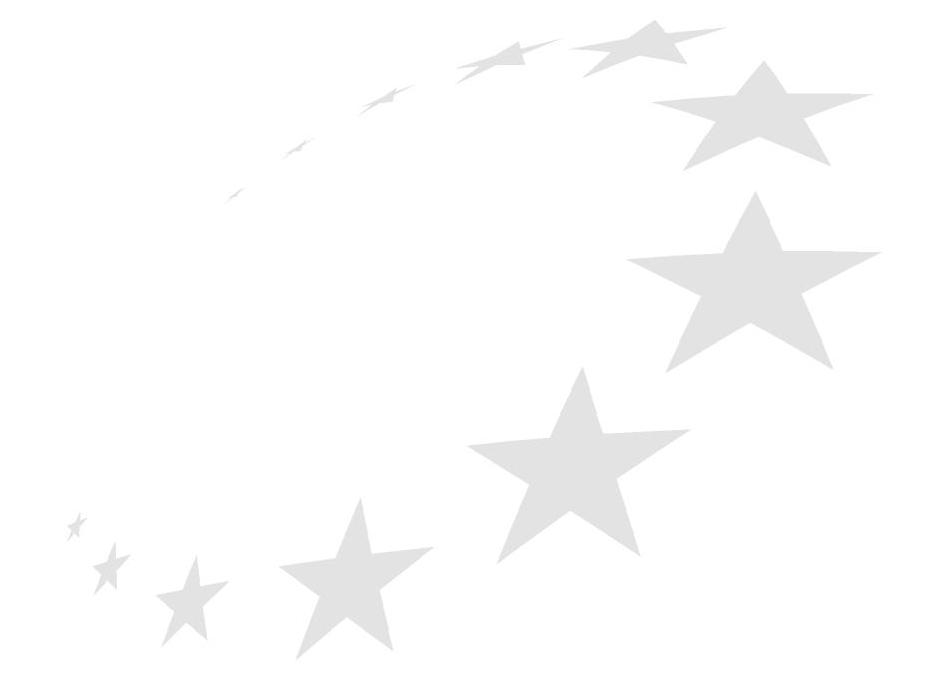 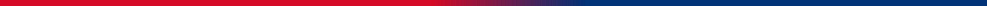 28
AB SÜRECİNİN ÖNEMİ
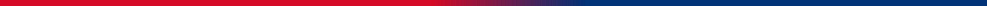 AB süreci, Türkiye’de istikrarlı bir büyüme ortamının devamı açısından önemli bir rol oynamaktadır. 
Mevcut krize rağmen AB, hala dünyanın en büyük ekonomisi ve Türkiye’nin en önemli ticari ortağıdır, 
Dış ticaretimizin yaklaşık % 38’lik bölümü AB ülkeleriyle gerçekleşmektedir, 
Türkiye'ye giren doğrudan yabancı yatırımların % 71’i AB kaynaklıdır,
AB Mali Yardımları  
2002-2006 döneminde, 166 proje 1,3 milyar avro 
2007-2013 döneminde Katılım Öncesi Yardım Aracından (IPA) 4,8 milyar avro
Ülkemizin idari yapısının güçlendirilmesi için farklı programlar aracılığıyla kaynak aktarılmaktadır. 
TAIEX
Twinning
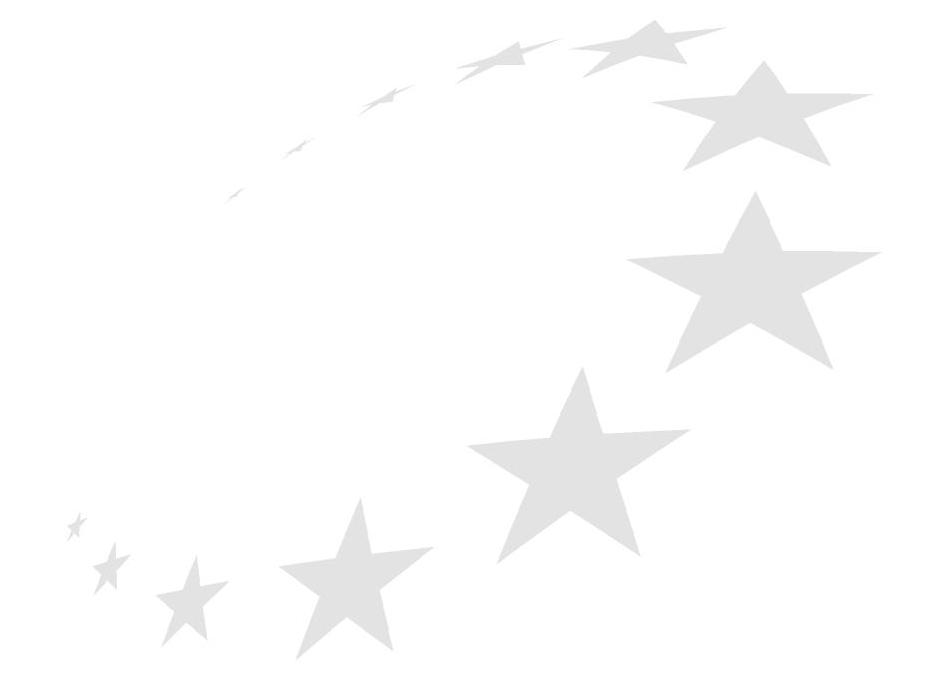 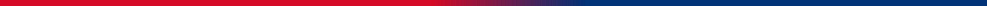 29
AB SÜRECİNİN ÖNEMİ
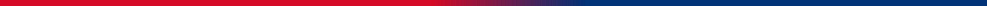 Ulusal Ajansımızın faaliyetleri kapsamında 2003 yılından bugüne;

370 bin vatandaşımız Avrupa’ya gitme imkanı bulmuştur,

130 bin Avrupalı Türkiye’ye gelmiştir,

20 binden fazla projeye toplam 635 milyon avro kaynak tahsis edilmiştir.

33 ülke arasında 3. büyük Ulusal Ajans
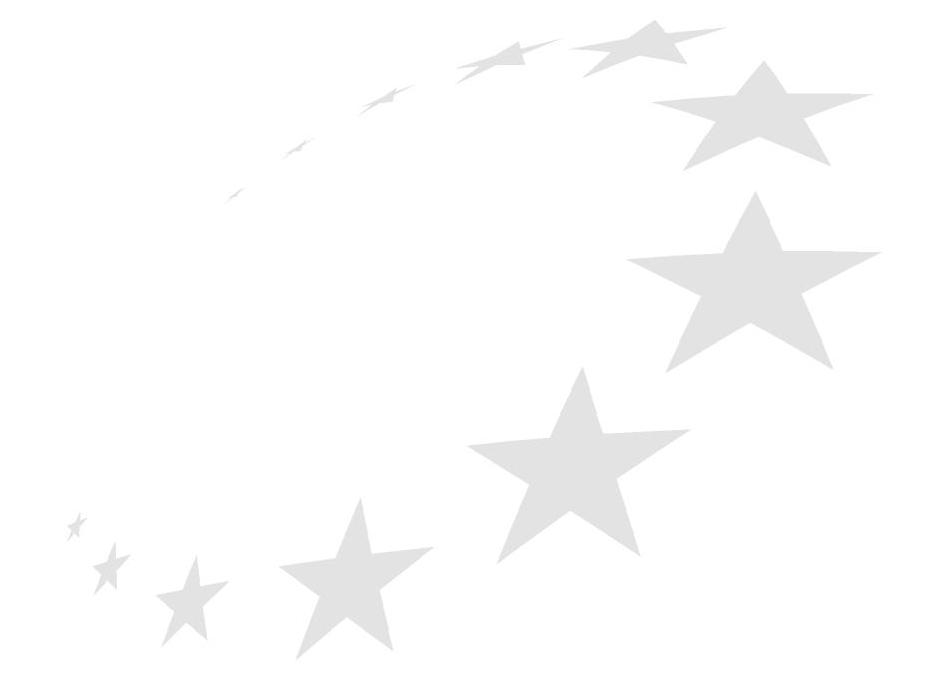 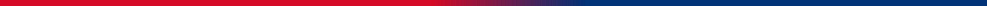 30